Chapter 3:  Speaking with Confidence
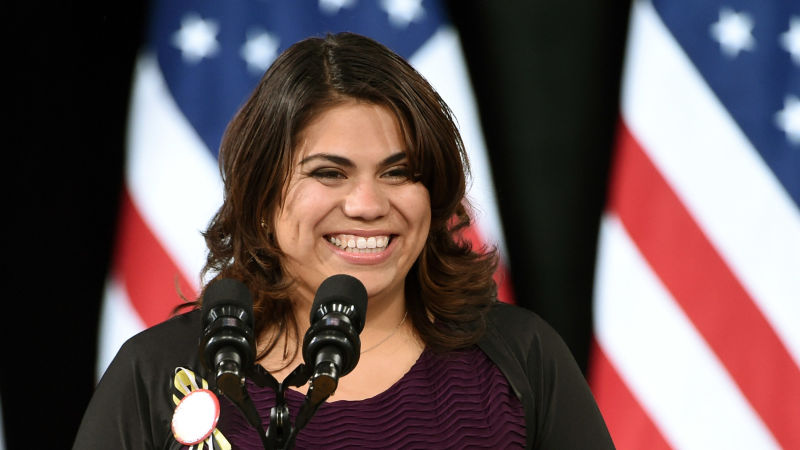 Learning Objectives
After this presentation you should be able to:
 
Understand the nature of communicative apprehension (CA), and be in a better position to deal with your particular “brand” of CA
Analyze objectively the formation of your habitual frame of reference
Apply cognitive restructuring (CR) techniques to create a more positive frame of reference
Understand the importance of customized practice to become conversant in your topic
Create a personal preparation routine to minimize your apprehension
2
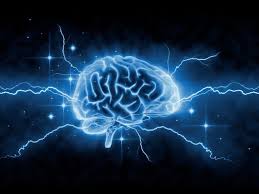 Brainstorm
You’re giving a 10-min speech 8 min from now.  

What feelings come to mind?
3
Communication Apprehension
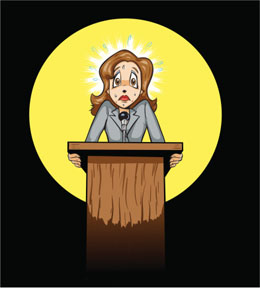 “An individual’s level of fear or anxiety associated with either real or anticipated communication with another person or persons.” 
 - McCrosky, 1977
4
Rate Your Apprehension
A. Speech in a college class 
B.  Job interview
C. Party with strangers
D. Speech at a wedding
E.  Presentation to coworkers
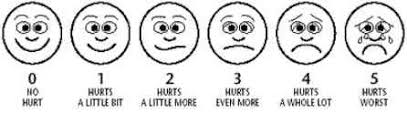 0          1	   2        3        4       5
5
McCroskey’s Research Findings
20% High Trait Anxiety 

80% Some Communication Anxiety

70% People have Public Speaking Anxiety
6
Types of Apprehension
Trait Anxiety

State Anxiety

Scrutiny Fear
7
List Symptoms of Apprehension
1.
2.
3.
4.
5.
8
9
Frame of Reference:
Assumptions that form the viewpoint from which one perceives and assesses situations. 

Developed through experience. 

Generates feelings. 

Influences behavioral choices.
10
Frame of Reference:
11
Cognitive Restructuring:
Identify your current thoughts 

Identify distorted thoughts  

Replace distorted thoughts with realistic thoughts
12
Examples of Cognitive Restructuring:
Everyone is staring at me.

They will look for mistakes.

They will see me as a loser. 



I will be embarrassed.
Everyone is looking at me. 

They will be interested in what I have to say. 

They will appreciate the information and support my growth as a speaker. 

I will succeed.
13
Change Your Public Frame:
14
Building Confidence:
Prepare Well
Visualize Success
Avoid Gimmicks
Breath and release
Minimize what you Memorize
Rehearse Out Loud
15
Prepare Well:
Start early
Collect material
Create a preparation outline 
Convert the preparation outline into a key phrase speaking outline
16
Visualize Success:
Visualization used by athletes and other performers
Enhances performance 
Visualize 
Your audience’s friendly faces
The smooth flow of your speech
Your confident posture
Your audience’s applause
17
Avoid Gimmicks:
Picturing audience in pajamas
Practicing in front of a mirror
18
Breathe & Release Technique:
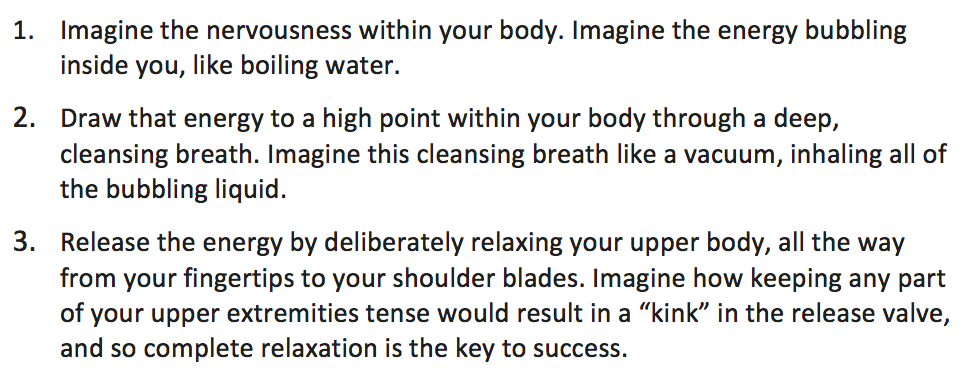 19
Minimize What You Memorize:
Memorizing is a different skill than extemporaneous speaking
Not required for this class
The aim is being conversant
Knowing your topic well enough to share it in an expressive and fluent way 
Visualize telling a friend about your topic at a cafe
20
Rehearse Outloud:
Present your whole speech from beginning to end in private first. 
Make adjustments to fit the time limit. 
Continue to practice the edited speech. 
If you can recruit friends or family, rehearse in front of them.
If you rehearse with an actual audience, you will reduce anxiety and increase confidence. 
You can also get feedback to consider.
21